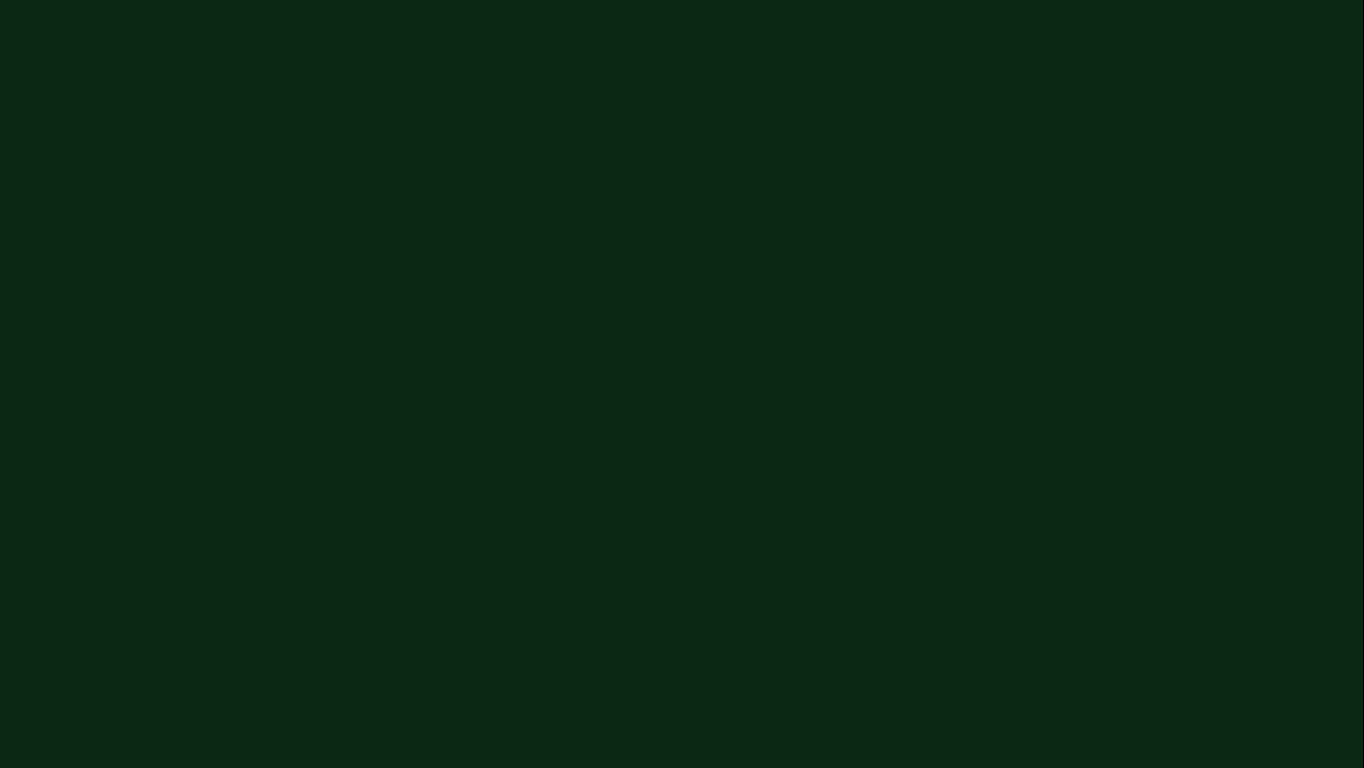 空中课堂—八年级数学
第十九章 一次函数章末复习课
授课教师：董伟
教师简介：中学一级教师，邯郸市优秀班主任，邯郸市数学优质课比赛一等奖，
河北省数学优质课比赛二等奖
邯郸市第二十五中学
1.下列各题中分别有几个变量？你能将其中某个变量看成另一个变量的函数吗？
（1）
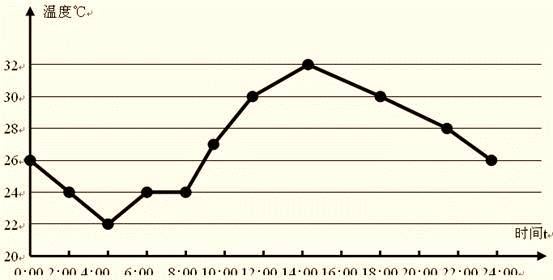 （3）在国内投寄到外埠质量为100g以内的普通信函应付邮资如下表：
变化
概念
函数
对应
表示方法
2.小明从A地匀速步行去B地，到B地的距离y随时间x的变化规律如下表：
解：（1）y=20-5x
y=kx+b（k≠0）
（2）由题可得
x ≥0
      20-5x≥0
（1）写出y关于x的函数关系式；
（2）写出自变量x的取值范围；
（3）画出函数图象.
2.小明从A地匀速步行去B地，到B地的距离y随时间x的变化规律如下表：
（3）
函数图象经过点
（0，20）和（4，0）
y/km
20
18
y=20-5x
16
14
12
10
（1）写出y关于x的函数关系式；
（2）写出自变量x的取值范围；
（3）画出函数图象.
8
6
4
2
o
x/h
4
-2
2
6
8
10
14
12
y=kx+b（k≠0）
ak
a
ak
x增加a
y增加ak
y
a
ak
a
y=k（x+a）+b
o
x
=kx+ak+b
小明从A地匀速步行去B地，到B地的距离y随时间x的变化规律如下表：
y=20-5x
y/km
20
18
16
14
（4）在本问题中，一次函数y=20-5x中k值和b值的实际意义是什么？
12
10
8
6
4
2
o
x/h
4
-2
2
6
8
10
14
12
（5）如果l表示小红从A地到B地的距离y关于时间x的函数图象，你能写出y 关于x的解析式吗？比较小红和小明谁的速度更快？
y=-5x+20
y/km
解：设函数的解析式为y=kx+b（k≠0）
因为函数图象经过点（0，20）和点（8，0）
所以可得方程组
20
18
16
14
l
12
10
b=20
      8k+b=0
8
6
4
解得
2
o
x/h
4
-2
2
6
8
10
14
12
3.“漏壶”是一种古代计时器,在它内部盛一定量的水,不考虑水量变化对压力的影响,水从壶底小孔均匀漏出,壶内壁有刻度。人们根据壶中水面的位置计算时间,用x表示漏水时间,y表示壶底到水面的高度,下列图象适合表示y与x的对应关系的是(     ).
A
y
y
y
y
B.
A.
o
o
o
o
x
x
x
x
V=sh
C.
D.
4.均匀地向一个容器中注水,最后把容器注满,在注水过程中,水面高度h随时间t的变化规律如图所示(图中OABC为一折线),则对应的这个容器的形状是(    ) .
C
C
h
A
B
C.
o
t
A.
B.
5.下列三条直线中，与y轴的交点坐标相同的两条直线是___________，互相平行的两条直线是______________，y的值随着x值的增大而减小的是______________.
（1）y=3x-2             （2）y=-3x-2              （3）y=-3x+2
（1）和（2）
（2）和（3）
（2）和（3）
6.已知一次函数y=-2x+3，当-1≤x≤3时，函数的最大值是_________,最小值是___________.
5
-3
y
因为-2<0
所以y随x的增大而减小
当x=-1时，y=-2×（-1）+3=5
当x=3时，y=-2×3+3=-3
o
x
3
-1
概念
一次函数
图象
性质
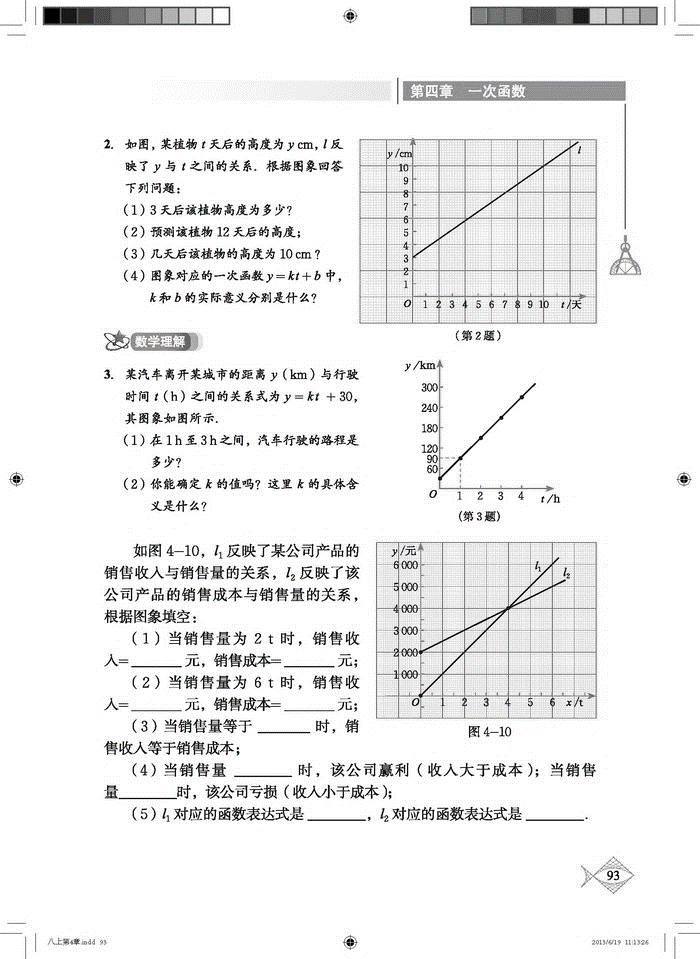 2000
3000
6000
5000
4t
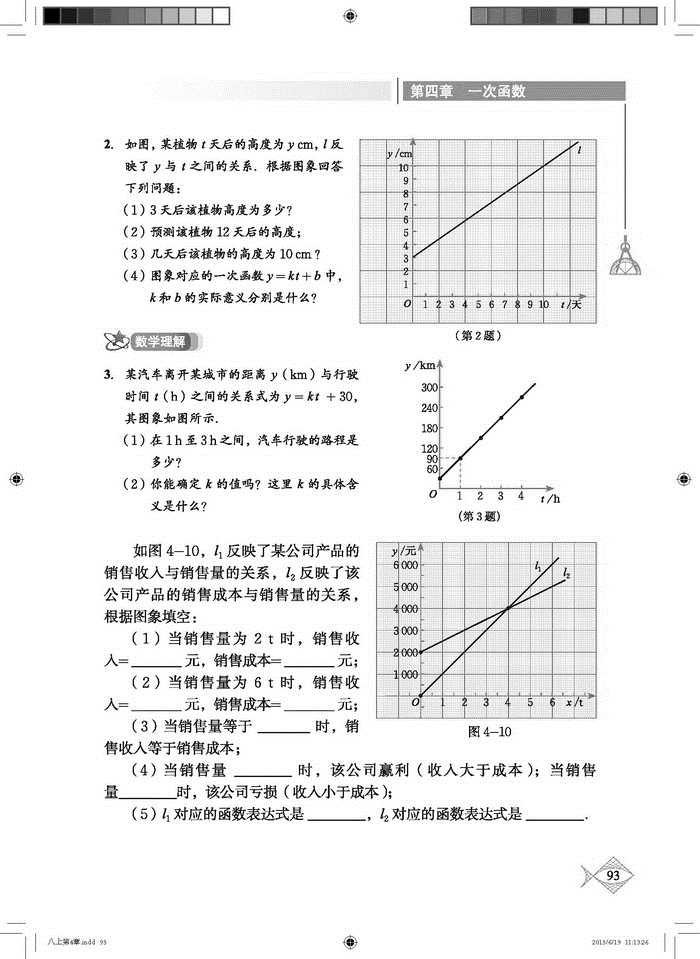 大于4t
小于4t
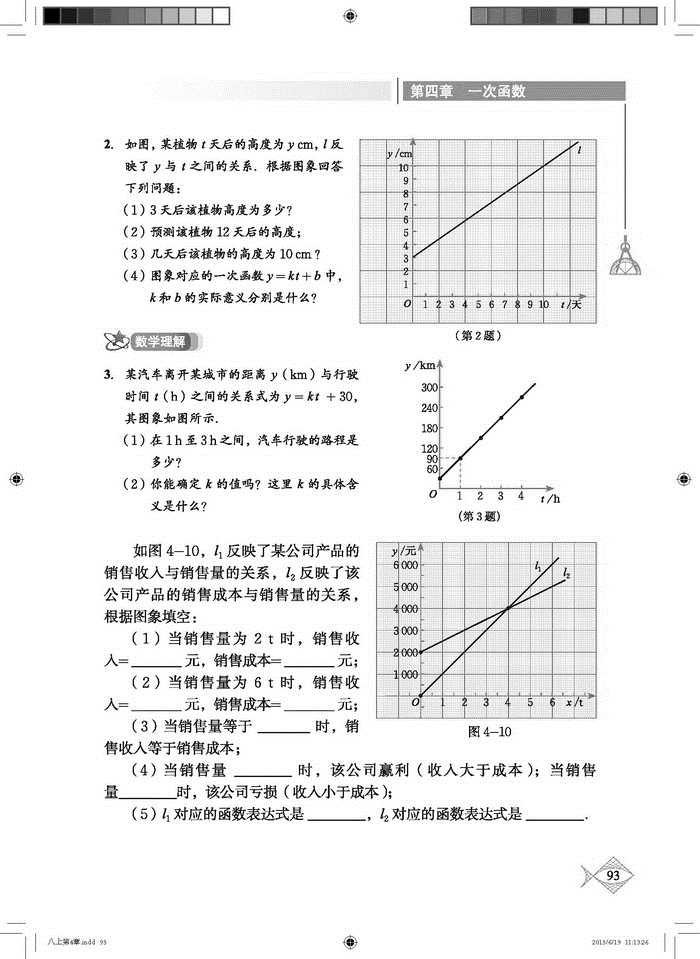 x=2
x=4
      y=4000
x>4
综合提升
A城有肥料200t，B城有肥料300t.现要把这些肥料全部运往C、D两乡.从A城往C、D两乡运肥料的费用分别为20元/t和25元/t；从B城往C、D两乡运肥料的费用分别为15元/t和24元/t.现C乡需要肥料240t，D乡需要肥料260t，怎样调运可使总费用最少？
x
240-x
200-x
300-（240-x）=60+x
综合提升
A城有肥料200t，B城有肥料300t.现要把这些肥料全部运往C、D两乡.从A城往C、D两乡运肥料的费用分别为20元/t和25元/t；从B城往C、D两乡运肥料的费用分别为15元/t和24元/t.现C乡需要肥料240t，D乡需要肥料260t，怎样调运可使总费用最少？
解：设A城调往C城x t肥料，调运总费用为y元.则A城调往D城（200-x）t,B城调往C城（240- x）t，B城调往D城（60+x）t.
y=20x+25（200-x）+15（240-x）+24（60+x）
=4x+10040
且4>0，一次函数y随x的增大而增大
所以当x=0时，y有最小值，此时总费用最少
即A城调往D城200t，B城调往C城240t，B城调往
D城60t
x
240-x
答：A城调往D城200t，B城调往C城240t，B城调
往D城60t，可使总运费最少.
200-x
60+x
建立数学模型
某些现实问题中变量之间相互联系
函数
图象
一次函数
性质
再认识
应用
一元一次方程
一元一次不等式
二元一次方程（组）
课题学习  选择方案
已知y是x的函数，自变量x的取值范围x>0,下表是y与x的几组对应值
小腾根据学习函数的经验，利用表格所反映出的y与x之间的变化规律，对该函数的图象与性质进行了探究.
下面是小腾的探究过程，请补充完整：
（1）如图，在平面直角坐标系中，描出了表中各对对应值为坐标的点.根据描出的点，画出该函数的图象；
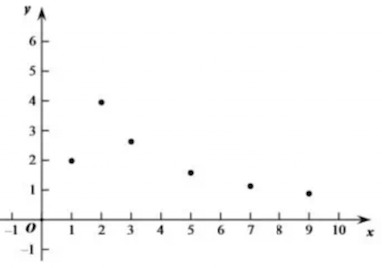 （2）根据画出的函数图象，写出：
①x＝4对应的函数值y约为        ；
②该函数的一条性质：                                                     .
2
该函数在x=2时有最大值
函数
课本108页12题
         109页13题
同学们，再见！